企業金融的12堂課
第七課-投資銀行與企業上市
指導老師：戴天時老師		報告者：陳詩凱
1
大綱
壹、前言

貳、發行市場
		1.仲介機構
		2.承銷方式
		3.承銷作業程序
		4.承銷價格
		5.掛牌上市
2
[Speaker Notes: 前言：
	企業為什麼要上市，企業掛牌上市的過程

發行市場：
	企業順利上市發行股票，其中誰扮演仲介機構，仲介機構功能有哪些；
	股票承銷方式有哪些；
	承銷sop；
	股票承銷價格怎麼定；
	企業需滿足什麼條件才可掛牌上市]
大綱
參、承銷價過低之謎
		1.魯德(Judith S. Ruud)的研究
		2.林象山的研究
		3.布斯與蔡(Booth & Chua)的研究
		4.阿斯奎斯等人(Asquith et al.)的研究

肆、股票掛牌上市個案

伍、結語
3
[Speaker Notes: 承銷價過低之謎：
	承銷價格低於股票上市價格的現象，四位學者研究背後原因

股票掛牌上市個案：
	以Netscape(網景)為個案說明

結語]
壹、前言
初次公開上市(Initial Public Offering, IPO)，簡稱上市
證券首次在交易所掛牌買賣稱之。

為什麼要上市？
企業因重大投資方案或長期策略發展需要大量資金時，可透過發行股票之方式，在公開市場向投資人募集資金。
公開市場：由社會創造的一種市場，個人或機構都能夠參與的發放貸款、交易證券，且其交易量和價格都必須公開顯示。

承銷
在掛牌上市的過程中，投資銀行與證券承銷商在發行市場中扮演仲介角色，促使資金順利從投資人手中轉移到發行公司。
4
[Speaker Notes: 公開市場是由社會創造的個人或機構都能夠參與的發放貸款、交易證券，其交易量和價格都必須公開顯示的市場。例如，一些公司債券在公開市場上銷售給出價最高者，並可在債券到期和償還前多次買入賣出。]
壹、前言 (續)
股市蜜月期
市場對新掛牌上市的股票發生超額需求情況
買單股數遠超過普通股的發行股數，形成新掛牌股票在次級市場交易後，價格有短期持續上漲的趨勢。

承銷價格被低估之謎(IPO underpricing puzzle)
5
[Speaker Notes: 承銷價格被低估之謎：新上市股票買單股數超過上市股數，價格在短期持續上漲趨勢，ex：茂迪]
貳、發行市場
初級市場(primary market)或發行市場
企業或政府將其所發行的有價證券出售給投資人的管道，也就是直接發行且未經第三人所取得
此交易將直接影響企業資金流量
Ex：公司發行股票透過中介商賣給投資人

次級市場(secondary market)或流通市場
經由票券商或原始投資者手上所取得的管道，也就是已經在市場上發行且經由第三人所取得
此交易產生的現金流量與發行公司無關
Ex：股票在投資人間互相轉讓買賣

公司股票先在發行市場掛牌上市，而後股票就在次級市場交易。
6
[Speaker Notes: 初級市場：第一次發行]
一、仲介機構
投資銀行與證券承銷商是證券發行市場的仲介機構。
債券發行者先將所要發行的股票或債券賣給仲介機構，仲介機構再轉手售予投資人，將投資人的資金順利移轉到證券發行者手中。
在發行企業與投資人間搭起橋樑，使資金得以流通。
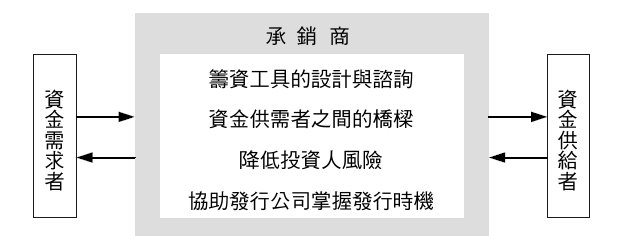 7
一、仲介機構 (功能)
1、顧問功能：
提供發行公司有關資本市場的相關資訊。
		(如：發行公司的財務結構、證券市場狀況)
規劃企業籌措資金的最佳途徑。
		(如：發行證券的種類、承銷價格、理想發行時間)

2、購置功能(包銷)：
發行公司以特定價格(承銷價)將債券先賣給仲介機構，仲介機構再以較高價(市價)轉賣給投資人，已達承銷目的，賺取中間差價。
仲介機構承擔承銷風險，將企業發行風險轉移到自己身上。
無論證券是否可以承銷價格順利銷售，發行公司均可籌措到所需資金。
8
[Speaker Notes: 購置功能(包銷)：發行公司將證券先以特定價格賣給中介商，仲介商在以較高價賣給投資人，賺取價差‧中介商承擔承銷風險，將企業發行風險轉嫁到本身‧無論證券能否順利銷售企業都可取得資金]
一、仲介機構 (功能)
3、分銷功能(代銷)：
仲介機構僅扮演零售商角色向社會大眾銷售企業所發行的債券，無須承擔承銷風險，由發行公司自行承擔債券銷售風險。

4、保護功能：
在發行新證券期間，在符合證管機關之操作規定的情況下，進行價格安定操作(price stabilization technique) 。
對新上市股票護盤，維持市場價格穩定性，並確保證券發行價格的可信度。
9
[Speaker Notes: 分銷功能(代銷)：仲介商僅扮演零售商角色，無須承擔承銷風險，由證券發行公司承擔承銷風險
保護功能：對新上市股票護盤，維持證券市場價格穩定性，確保證券發行價格可信度。

價格安定操作：是承銷商在募集發行有價證券時，可在承銷期間內，自集中交易市場內自行購買已發行的之同一有價證券。]
一、仲介機構 (實際運作)
對於一次發行量特別大的新上市股票，承銷機構往往不願意單獨承擔發行風險。
通常由多家投資銀行或券商機構共同主辦承銷，組成一個承銷團(underwriting syndicate) ，以分散風險，

再由承銷團與其他各層級券商組成分銷團體(selling group)將證券賣給投資人。
其中各承銷商只須對自己承銷的部分負擔承銷風險。
10
[Speaker Notes: Alibaba’s IPO
上市時間：2007年11月6日 
上市地點：香港證券交易所 
發行股數：發行8.589億股，共籌得15億美元 
承銷商：摩根士丹利和高盛]
二、承銷方式
包銷：可使發行公司保證籌措到所需資金的數額。
發行風險由發行公司轉嫁給承銷商承擔。

確定包銷(firm commitment)：
發行公司先將證券直接售予承銷商，投資人再向分銷團體認購。
發行公司在證券公開銷售前即可從承銷商取得資金。

餘額包銷(stand by)：
倘若證券在承銷期間屆滿尚未全數銷售完畢，則由承銷商自行買下剩餘數額。
發行公司在承銷期間屆滿才可取得資金。

美國承銷實務以確定包銷為主，台灣則以餘額包銷為主。
11
[Speaker Notes: 包銷(購置功能)：美國研究顯示承銷商聲譽好才能接承銷案件]
二、承銷方式 (續)
代銷(best effort)，或盡力承銷：承銷商僅擔任分銷工作，在承銷期間屆滿時，如果代銷證券未能售完，則將剩餘數額退還，由發行公司自行承擔證券發行風險。
發行公司必須在承銷期間屆滿後才能取得所需資金。
12
[Speaker Notes: 代銷(分銷功能)]
二、承銷方式 (包銷 vs 代銷)
13
三、承銷作業程序
投資銀行與證券承銷商先對發行公司進行資料蒐集、分析調查。承銷商據此評估承銷風險，並決定是否先行承購證券。
包括：產業環境、公司營運與財務現況、公司長期策略發展方向、主要股東背景等。

若承銷商決定接受案件，則與發行公司談妥承銷期限、承銷手續費、付款方式、發行額數等相關細節與條件。

雙方簽訂承銷契約，承銷商協助發行公司編製公開說明書，並撰寫承銷評估報告。
14
[Speaker Notes: Step1：對發行公司與所屬產業進行分析調查，包括產業環境、公司營運與財務狀況、產品研發水準、公司長期策略發展方向、管理階層學經歷、主要股東背景等
Step2：與發行公司談妥承銷期間、承銷手續費、付款方式、發行額數]
三、承銷作業程序 (續)
公開說明書(prospectus)：以徵詢潛在投資人為目的。
承銷商與潛在投資人之間的一種合法溝通文件。
涵蓋一切與承銷證券相關的重大事項，如採行的價格安定操作之方法與金額。
又稱紅邊書(red herring)

承銷評估報告(due diligence)：承銷商就發行公司之產業、財務、營運、內部控制、資金用途與預期收益等相關事項進行分析後，向證券管理機關提出的書面報告。
是證交所與證管機關對上市案件之審核重點，且刊登於公開說明書內。
15
[Speaker Notes: 紅邊書，在美國承銷商會以紅色醒目的字體在公開說明書的封面印出一段提醒投資人注意本文件之法律地位的文字。]
三、承銷作業程序 (續)
承銷商事先即接洽銷售對象。
探索投資人的購買意願，以了解市場供需配合的可能狀況。

承銷商協助發行公司舉辦業績發表會(road show)。
作行銷，把即將上市公司各層面資訊提供給投資人作為評估投資的基礎；
掌握投資人需求作為發行公司的決策參考。

最後，證管機關(證券交易所)核准後，即完成證券銷售。
16
四、承銷價格
承銷商依據發行公司的財務結構、類似公司的股價與財務狀況、實際稅賦的考量，與公司發展等資料作為基礎，擬訂合理的承銷價格。
在公開說明書中設定承銷價的範圍，然而最終承銷價往往要在公司上市前才確定。

實際上，台灣有價證券的承銷價格通常以下列三種方式決定：
競價拍賣
詢價圈購
議定價格
17
四、承銷價格 (續)
競價拍賣：承銷商以競標方式辦理證券承銷。
提出公開承銷總數的一半來競價拍賣，另一半則由承銷團內各券商辦理公開申購配售。
證券商與發行公司在拍賣前先議定承銷底價，投資人參與投標，開標後依得標價格作為公開申請配售之銷售價格。

詢價圈購：承銷商與發行公司先議定預計承銷價格範圍，在報紙上刊登詢價公告。
以瞭解投資人承購意願，再與發行公司議定實際承銷價格。

議定價格：承銷商在符合證管機關規定範圍內，與發行公司直接議定合理價格。
18
[Speaker Notes: 競價拍賣：為使承銷價格決定更具市場性，由投資人參與投標，並依投標價格高低順序，價格高者優先得標(英式拍賣)；
	並將得標價格未超過議定之最低承銷價格之一點五倍部分及其數量加權平均，所得價格作為公開申請配售價格之方法，稱為競價拍賣方式。
	競價拍賣只適用股票初次上市、上櫃前之公開承銷案件，且以原股東之股票提出承銷者為限。採競價拍賣之承銷案件，應提出公開銷售總數百分之五十辦理競價拍賣，其餘百分之五十辦理公開申購配售。 

詢價圈購：詢價圈購乃承銷商藉由投資人圈購，探求市場需求情形，以訂定承銷價格及投資人認購數量之方法謂之詢價圈購方式。得適用之情形計有：股票初次上市、上櫃且以現金增資發行者，得採銷售總數之百分之五十辦理詢價圈購，另百分之五十辦理公開申購配售。]
五、掛牌上市
19
[Speaker Notes: NYSE：New York Stock Exchange(紐約證券交易所)

實收資本是指企業的投資者按照企業章程或合同、協議的約定，實際投入企業的資本。
	我國實行的是註冊資本制，因而，在投資者足額繳納資本之後，企業的實收資本應該等於企業的註冊資本。
	由於企業組織形式不同，所有者投入資本的會計核算方法也有所不同。除股份有限公司對股東投入的資本應設置“股本”科目外，其餘企業均設置“實收	資本”科目，核算企業實際收到的投資人投入的資本。

有形資產：	狹義的有形資產通常是指企業的固定資產和流動資金。
	廣義的有形資產則包括企業的資金、資源、產品、設備、裝置、廠房、人才信息等一切生產要素在內。總得來說，有形資產就是有一定實物形態的資產。

4.股權分散：記名股東人數在一千人以上，公司內部人及該等內部人持股逾百分之五十之法人以外之記名股東人數不少於五百人，且其所持股份合計占發行股份總額百分之二十以上或滿一千萬股者。]
参、承銷價格過低之謎
新掛牌上市的股票往往在次級市場交易後湧進大量訂單，造成股價在短時間內持續上漲的趨勢。
此與資金市場效率假說不符。

(補)	效率市場假說(Efficient Market theory)，又叫有效市場假說：所有已知能夠影響股票價格的因素都已經迅速且充分地反映在股票的價格。
依據尤金·法馬對效率市場理論存在的三個基本假設： 
市場將立即反應新的資訊，調整至新的價位。
新資訊的出現是呈隨機性，即好、壞資訊是相伴而來的。
市場上許多投資者是理性且追求最大利潤，而且每人對於股票分析是獨立的，不受相互影響。
20
一、魯得(Judith S. Rund)的研究
安定價格操作：承銷商可在承銷期間內，自集中交易市場內購買已發行的股票，阻止剛掛牌股票的市場價格下降。
以不高於承銷價的價格來對新上市股票進行護盤。
是故，當券商以某一特定價格進行護盤，只能用等於或低於該特定價格買進該股票。

證管機關通常禁止證券價格的操作行為，但允許價格支持：
操作可以減輕承銷商在出售證券期間由於暫時性價格下跌所蒙受的損失。
操作所需資金大，造成承銷商短暫資金緊縮，但會提升承銷商聲譽。
21
[Speaker Notes: 銷售後股票大漲，承銷商低估需求，不利於發行公司；股票大跌，承銷商高估證券價值，投資人被套牢，有損聲譽]
一、魯得(Judith S. Rund)的研究
價格安定操作常見方法：
1.分配法(allotment)：承銷商透過數量分配方式，建立市場對證券需求，利用供需狀況維持新掛牌股票價格。

2.綠鞋法(green shoe technique)：是指承銷與公司或原股東達成協議，在證券發行一定期間內，可以發行價格向發行公司或原始股東購買股票以穩定股價，購買額度為承銷總數的15%。

3.虛擬交易法(aftermarket)：承銷商在向主管機關申請核准後，在證券發行價格尚未決定前即進行證券交易，以探索合理的承銷價格。
22
一、魯得(Judith S. Rund)的研究
Return Distribution
價格安定操作
0
0
23
[Speaker Notes: 假設股票報酬率為ND，由於價格安定操作使股價在一特定價格之上，股票在自由市場交易中的負值報酬率就會被消除，所以報酬率看起來為正值‧但在承銷商撤銷價格安定操作後，股價報酬率就會恢復成對稱ND]
一、魯得(Judith S. Rund)的研究
探討承銷商價格安定操作是否會造成股票承銷價格過低。
發現：承銷商可以蓄意將承銷價格設在市場期望價格下，再採用價格安定操作策略提昇股價。
若安全操作是造成新上市股票報酬率過高的原因，故探討價格安定操作對投資報酬率影響。

實驗數據：
1982~1983年間，463家新掛牌公司
承銷方式：包銷

結果：價格安定操作會扭曲股價報酬率，去除掉價格安定操作後，新上市股票一日平均報酬率為零
24
二、林象山研究
從承銷商風險與投資人權益角度來探討價格安定操作對新上市股票影響。

實驗數據
1979~1990年間，1071家新上市公司。

以時間角度探討價格安定操作對股票投資報酬率：
價格安定操作時，扭曲投資報酬率，使分配右偏
價格安定操作結束，市場供需機能反應，報酬率趨於對稱。

結果：
價格安定操作對股價的短時間支撐，可能誤導投資人，使投資人的權益受損。
安定操作降低股價買賣價差，間接減少承銷商持股所負擔的存貨風險。
25
三、布斯與蔡(Booth & Chua)的研究
探討：新上市股票的投資報酬率與資訊成本間的關係，公司從未上市到上市，證管機關對於股權分散的要求造成承銷價格過低。
上市前：股權集中，流通性差，大股東可操縱股價。
上市後：股權分散，流通性佳，不容易操縱股價。
投資人為了評估新掛牌公司是否值得投資，需付出相當的資訊成本來獲取相關資訊，以作為投資評估的基礎。
投資人最初為研判是否該買進新掛牌股票而付出的資訊成本終究會回收，新掛牌的承銷價格正是彌補投資人當初所付出的資訊成本
股票承銷價反應投資人所付出的代價。
實驗數據：
1977~1988年間，2151家新上市公司
承銷方式：包銷
結果：投資人所付出資訊成本與較低的承銷價格互相抵銷，支持布斯與蔡的假說。
26
[Speaker Notes: 因上市前投資人對公司認知有限，不敢貿然購買股票，要達成股權分散較困難，必須投過聲譽良好承包商製造公司資訊吸引投資人

對承銷商而言，負擔承銷風險且花費資訊成本瞭解公司，成本轉嫁造成承銷價比市價低

上市前：股權集中在出資的原始大股東，導致股票上市後流通性差，大股東可操縱股價。]
四、阿斯奎斯等人(Asquith et al.)的研究
承銷商只對部份新上市股票從事價格安定操作，卻未對其他股票採用相同操作，因此”一個概率分佈”的假設並不合理。
一個概率分佈：假設新上市股票的報酬率皆是從同一概率分佈裡被抽選出來。
探討報酬率分佈是否為兩個概率分佈的混合：
其中一個分佈與承銷價格過低符合；
另一個分佈與價格安定操作符合

實驗數據：
1982~1983年間，560家新上市公司。
承銷方式為確定包銷。
結果：最適合新掛牌股票一日報酬率概率分佈的模型是兩個概率分佈的混合。
27
[Speaker Notes: 概率分佈：probability distribution，或簡稱分布（distribution）]
肆、網景公司股票掛牌上市個案
網景股票在1995年8月9日掛牌上市

上市前一日，市場上湧入大量買進網景股票的訂單，超額需求。

承銷商對網景董事會建議做股票安定操作：
承銷價：$14→$28，公司開始獲利，市值超過10億美元。

當承銷商對董事會做此建議時，董事會面臨兩難：
期望能回應華爾街的熱情反應。
深怕公司本身的基本面難以支持如此高的公司市值。
28
一、網景公司簡介
創辦於1994年4月

主要業務：製作整合應用軟體產品，以利網路伺服器和影音多媒體溝通。
除了軟體產品以外，對客戶提供諮詢服務，維護與支持服務。

著名產品：領航員(Navigator)瀏覽器。
保護格人隱私的密碼，促使個人可透過網路進行財務交易。
29
二、產業背景與競爭對手
背景：90年代網路web興起，需要簡單的瀏覽器提供非技術人員使用。

進入市場的兩大難題：
公司必須設立新的產業標準
公司必須賺錢

競爭對手：
伺服器：AOL
瀏覽器：微軟
諮詢服務：Spyglass
30
[Speaker Notes: Spyglass擁有先進的馬賽克網站瀏覽器技術，故為網景公司的主要對手]
三、股票掛牌上市
快速成長的初始公司資金籌措方式有：
私募：公司與機構投資人協商，機構購買發行公司的股票或其他可轉換證券。
公開發行股票：透過市場公開買賣，公司將權益售予社會大眾。

為何需要公開發行掛牌：
公司資金需求增加，若維持私人公司性質，股票會缺乏流通性，機會成本高；
若從公開市場取得資金，流通性較高，成本也較低。
31
[Speaker Notes: 當股票流通性有限時，投資機構會與發行公司共同協商，決定買賣股權的條件]
三、股票掛牌上市 (續)
公司掛牌上市成本：
上市成本：
直接成本：法律費用、承銷費等。
間接成本：股票以低於巿價的承銷價出售已達到分散股權目的。
維持上市身份成本：
公司將營運資訊與財務資訊提供給投資人所需成本。

參與人員：
創辦人、高階經理人員、承銷團隊、機構投資人。
32
四、公開發行過程
美國最常使用承銷方式為包銷
承銷商保證承擔發行風險，全額買入發行公司欲售予社會大眾的所有股數，扣除承銷費用。

若市場對新上市股票需求有限，買單不多，則承銷商以較低價格將剩餘股票拋售，稱為打破承銷團組織(breaking the syndicate)。
因為形成承銷團的原意：股票剛掛牌上市之際所進行的價格穩定操作。

反之，若市場對新上市股票有超額需求，可利用超額分配法或綠鞋法，出售股數最多可佔承銷總數的15%
33
五、網景公司財務歷史
網景公司創辦人，克拉克，持股 24%

矽谷著名創投公司，克萊那柏金斯投創，持股 11%

Adobe System與數家媒體公司，持股11%

巴克思戴，持股10%
34
六、準備公司掛牌上市的團隊
網景上市團隊包括：
創辦人、高階主管、克萊那柏斯投創公司、主辦投資銀行摩根史坦利、協辦投資銀行漢鼎公司。

摩根史坦利與漢頂發行初步公開說明書：建議每股$12~ $ 14之間，發行量為三百五十萬股。
根據公司前景、產業前景、財務資訊、營運資訊、競爭對手股價等等相關資訊評估而出。

業績發表會：把公司介紹給潛在投資人，吸引機構投資人對公司的興趣。
35
伍、結語
本章僅介紹股票發行市場與承銷制度。
其他證券均有其發行與承銷制度。
各國承銷制度差異頗大，本章僅對一般承銷制度做概略性介紹。
36
補充：綠鞋法（green shoe technique）
超額配售選擇權由美國名為波士頓超額配售選擇權製造公司1963年首次公開發行股票（IPO）時率先使用而得名，是超額配售選擇權制度的俗稱，也叫超額配售選擇權期權，又稱“綠鞋”(Green Shoe Option)。 

主要在市場氣氛不佳、對發行結果不樂觀或難以預料的情況下使用。
目的是防止新股發行上市後股價下跌至發行價或發行價以下，增強參與一級市場認購的投資者的信心，實現新股股價由一級市場向二級市場的平穩過渡。
37
[Speaker Notes: http://en.wikipedia.org/wiki/Greenshoe
http://wiki.mbalib.com/zh-tw/%E8%B6%85%E9%A2%9D%E9%85%8D%E5%94%AE%E9%80%89%E6%8B%A9%E6%9D%83]
補充：綠鞋法（green shoe technique）（續）
發行公司授予主承銷商的一項選擇權，獲此授權的主承銷商按同一發行價格超額發售不超過包銷數額 15%的股份，即主承銷商按不超過包銷數額 115%的股份向投資者發售。

在增發包銷部分的股票上市之日起 30日內，主承銷商有權根據市場情況選擇從集中競價交易市場購買發行人股票，或者要求發行人增發股票，分配給對此超額發售部分提出認購申請的投資者。

也就是說既可用於上市公司增發新股，也可用於首次公開發行。
38
補充：綠鞋法（green shoe technique）（續）
主承銷商在未動用自有資金的情況下，通過行使超額配售選擇權，可以平衡市場對該股票的供求，達到穩定市價的作用，同時又可避免自己面臨過大的風險。

採用“超額配售選擇權”可根據市場情況調節融資規模，使供求平衡。 

超額配售選擇權這種發行方式只是對其他發行方式的一種補充。
39
補充：綠鞋法（green shoe technique）（功能）
如果發行人股票上市之後的價格低於發行價，主承銷商用事先超額發售股票獲得的資金（事先認購超額發售投資者的資金），按不高於發行價的價格從二級市場買入，然後分配給提出超額認購申請的投資者；

如果發行人股票上市後的價格高於發行價，主承銷商就要求發行人增發15%的股票，分配給事先提出認購申請的投資者，增發新股資金歸發行人所有，增發部分計入本次發行股數量的一部分。
40
補充：綠鞋法（green shoe technique）（功能）
顯然，超額配售選擇權機制的引入可以起到穩定新股股價的作用。

因此，今後對於可用超額配售選擇權機制的新股，上市之日起30天內，其快速上漲或下跌的現象將有所抑制，其上市之初的價格波動會有所收斂。
41
超額配售選擇權的操作方法
從國際通行做法來看，發行人一般會給予主承銷商在股票發行後30天內，以發行價從發行人處購買額外的相當於原發行數量15%股票的期權，具體數量由發行人與主承銷商協商確定。
考慮到對穩定股價的影響力，這一比例一般不會低於10%，該期權也可以部分行使。

主承銷商獲得這一期權後，便會在股票發行中超額配發期權所約定比例的股票，這額外配售的股票一般是主承銷商從發行人大股東手中“借股”，或者向企業戰略投資者“借股”，這些股份會在新股發行期間銷售給投資者。
42
超額配售選擇權的操作方法-股票上市後
若股票求大於供，股價上揚，主承銷商即以發行價行使超額配售選擇權期權，從發行人處購得超額發行的15%股票，並補足自己超額發售的空頭，即還給“借股”的大股東。此時實際發行數量為原定的115%。

若股票上市後供大於求，股價跌破發行價，主承銷商將不行使超額配售權，而是以國際配售中超額配發獲取的資金從二級市場購入股票以支撐價格，購入股票將對沖空頭，即還給“借股”的大股東。此時實際發行數量與原定數量相等。由於此時市價低於發行價，主承銷商這樣做並不會受到損失。
43
[Speaker Notes: http://en.wikipedia.org/wiki/Greenshoe

http://wiki.mbalib.com/zh-tw/%E8%B6%85%E9%A2%9D%E9%85%8D%E5%94%AE%E9%80%89%E6%8B%A9%E6%9D%83

http://doc.mbalib.com/view/fab1d0a01c1a74b444876e2613104819.html]
超額配售選擇權的實施實例
在超額配售選擇權行使期內，針對不同的二級市場價格，券商應該及時調整操作策略。例如發行人擬發行1億股新股，發行價格10元/股，券商按照10 元/股的發行價格發售1.15億股新股，其中發行人預先拿走10億元資金，剩餘的1.5億元資金在超額配售選擇權行使期內由券商根據情況處理(均不考慮承銷費用)。

二級市場上新股上市後股價在不斷的波動，上市之日起30日內假設股價可能出現最起碼的兩種情況，券商應該及時採取不同的操作策略。
44
情況一
假設市場交易價格在10元以下價位運行，由於低於發行價格，券商應該及時用超額配售股票獲得的資金購買股票
根據規定購買價格應該不超過10元，購買數量應該不超過1500萬股。

這時就可能出現如下變化：
(1)股價有可能繼續下跌，在接近30日期限內已經預計無法使得股價達到或超過10元價位，券商儘可能購買1500萬股；

(2)股價有可能在券商用超額配售股票獲得的資金買入股票的推動下達到或超過10元價位，券商只能在10元及以下價位買入，在30日期限內股價仍然高出10元價位，這時如果購買數量沒有達到1500萬股，券商可以根據市場情況選擇超額配售權。
45
情況二
假設市場交易價格在10元以上的價格運行，由於高出發行價格，券商應該要求發行人按照發行價格增發不超過1500萬股新股，以滿足市場的需要，發行人獲得1.5億元資金。
46
增發新股（ SEO ）（ Seasoned Equity Offering, Secondary Equity Offering ）
指一個已公開上市的公司向股東籌資的一種方式。發行新股讓現有股東認購，股東可按其持股比例認購新股。

例如某公司以二供一方式去發行新股，即是指原有股東手持每兩股舊股，就可以有權去購買多一股新股

增發新股的時有以下兩種情況：
新股份全由現有股東購買，權益將不受影響。
現有股東不參與購買，新進股東進入，導致現有股東權益將遭到“稀釋”。
47
增發新股（SEO）（續）
公司之所以進行增發新股，通常是為了進行投資或拓展公司業務，或用以償債以改善公司的財務狀況；

如果公司有充分理由去增發新股，例如作新投資，而新投資預計可以增加公司盈利，那麼現金增資未必是一件壞事，因為現金增資之後，公司的盈利會因新增投資而增加，這會對股價有支持，甚至令股價上升。

不過，一般散戶會把增發新股看成一種負面的公司行動，因為這要小股東付出額外的投資，但不是所有股東都願意作出更多投資。
48
增發新股（SEO）（續）
所以，當公司宣告進行增發新股時，現有股東會收到供股權利，叫做供股權(Pre-emption rights)。

如果股東不想供股，可以放棄這個權利，或者在市場上把這供股權售出套現。

一般情況，公司為了吸引股東供股，會把供股價調低，相對正股價格有些折價。不過，這又會使股價受壓，再加上這些新股會把公司每股盈利攤薄，難怪一般散戶都不喜歡供股。
49